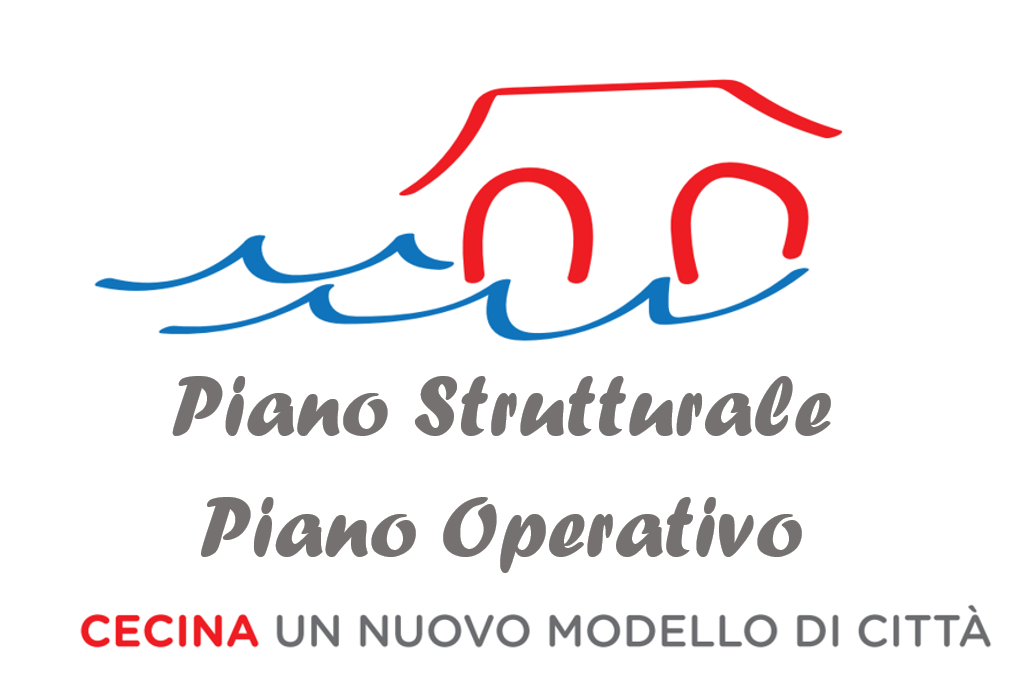 COMUNE DI CECINA
Percorso partecipativo nuovo Piano Strutturale e nuovo Piano Operativo:
Programma degli incontri settoriali
(per cittadini, operatori del settore, associazioni, professionisti ecc)
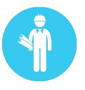 Laboratorio Ordini professionali  
 Martedì 25 Luglio 2023

 Laboratorio Attività produttive, Commercio, Artigianato e Agricoltura
 Giovedì 05 ottobre 2023 – ore 17,00 Palazzetto dei Congressi - Cecina 

Laboratorio Turismo e Ambiente  
 Giovedì 12 ottobre 2023  - ore 17,00  Parco dei Pini  - Cecina Mare 

Laboratorio Sport, Cultura, Terzo settore e Accessibilità
 Giovedì 19 Ottobre 2023 – ore 17,00 Biblioteca Comunale – Cecina 

Laboratorio Rigenerazione Urbana e Spazi Pubblici 
 Giovedì 26 Ottobre 2023 – ore 17,00 San Pietro in Palazzi
Fatto
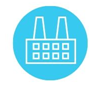 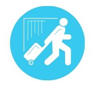 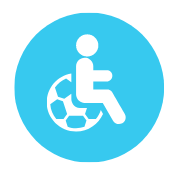 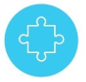 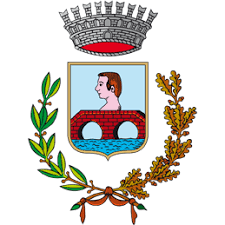 Sarà possibile partecipare agli incontri anche in modalità online tramite piattaforma Zoom.
Per richiedere il link mandare mail a: simurg@simurgricerche.it
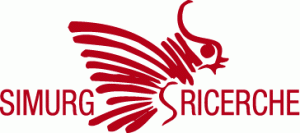